Ôn bài cũ
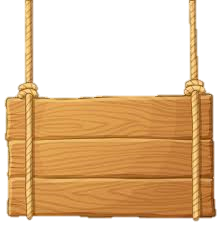 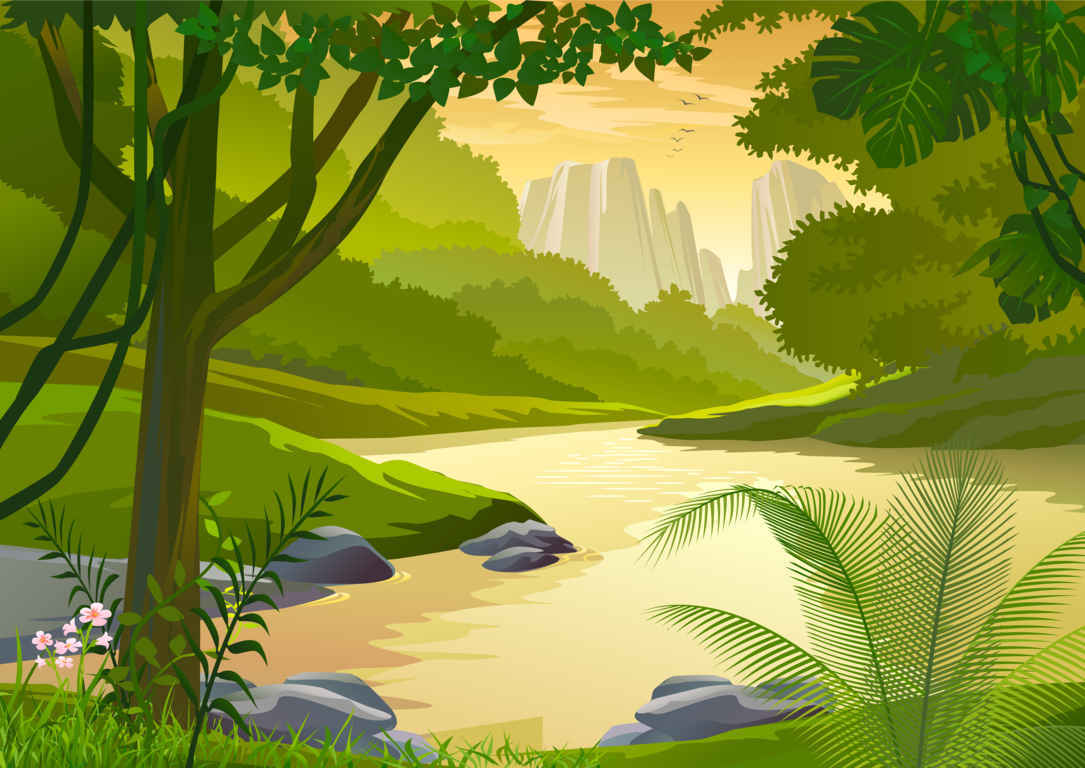 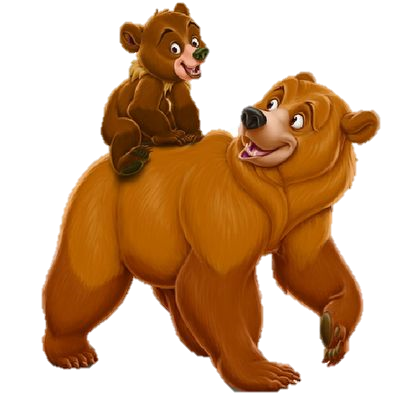 GIẢI CỨU
RỪNG XANH
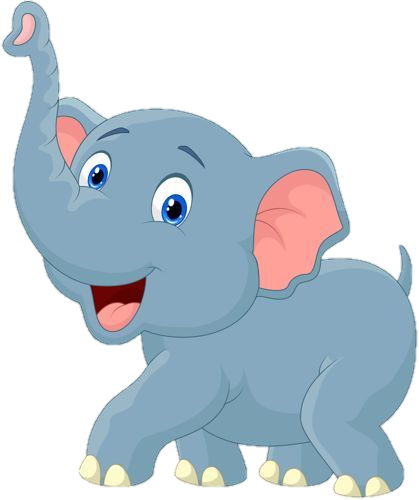 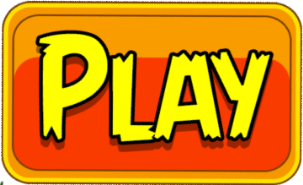 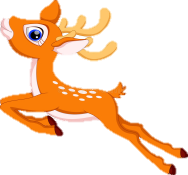 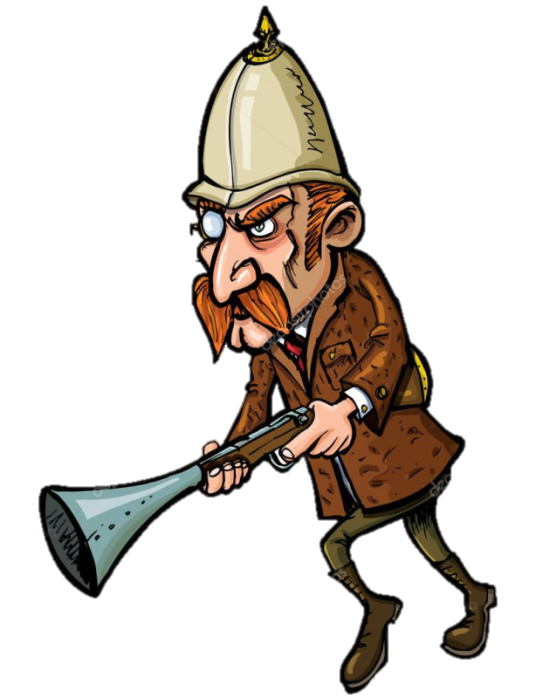 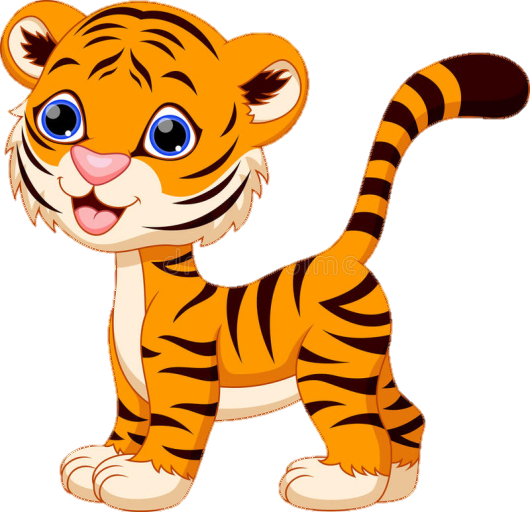 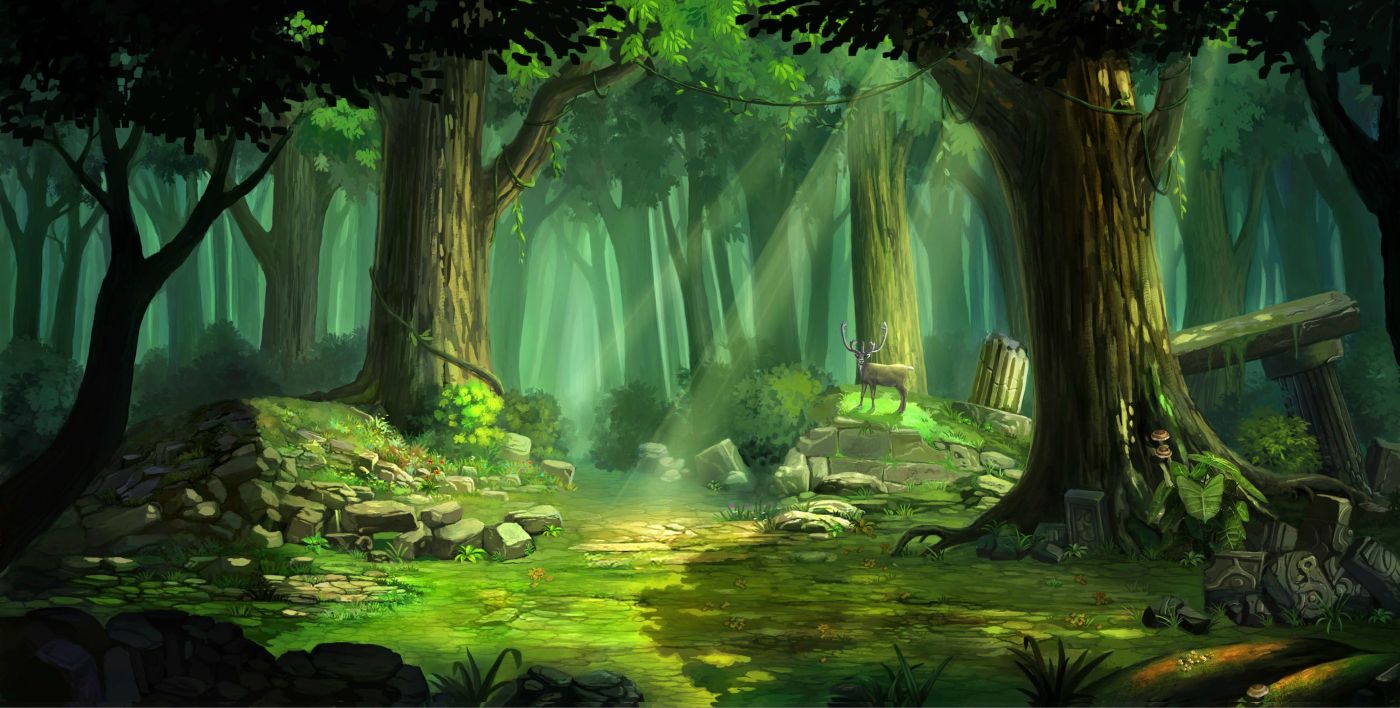 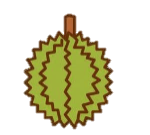 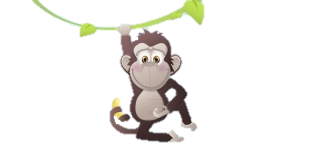 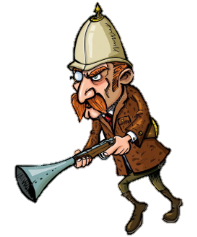 POW!
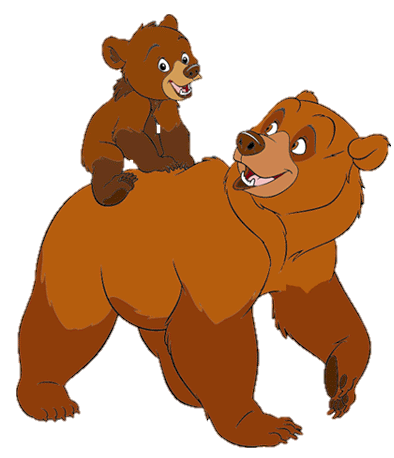 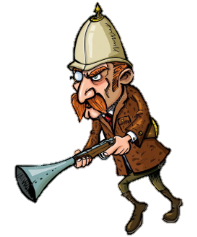 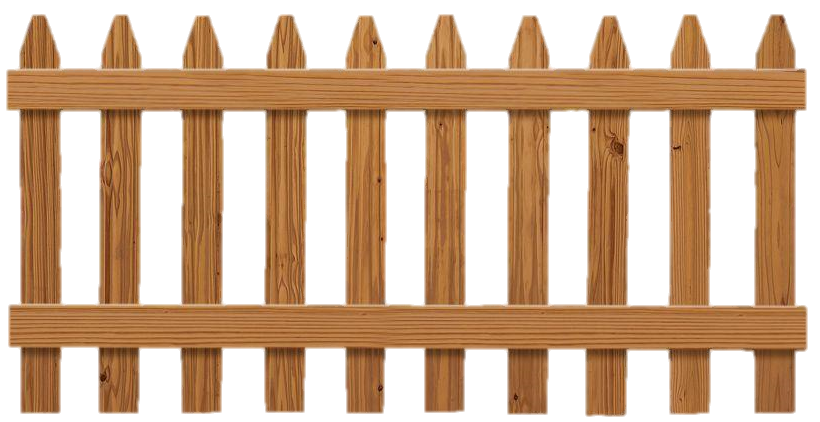 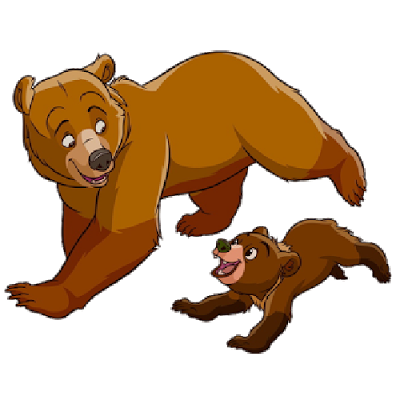 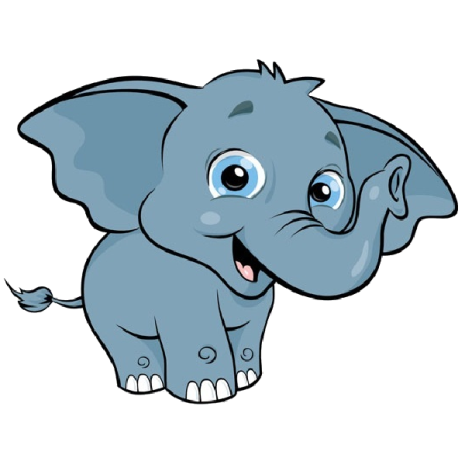 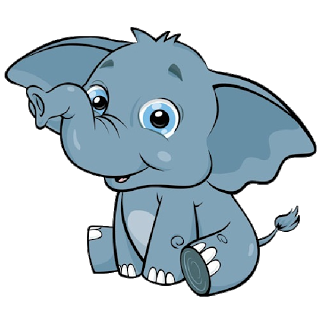 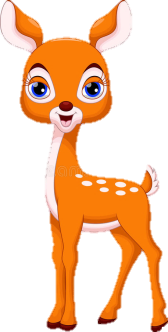 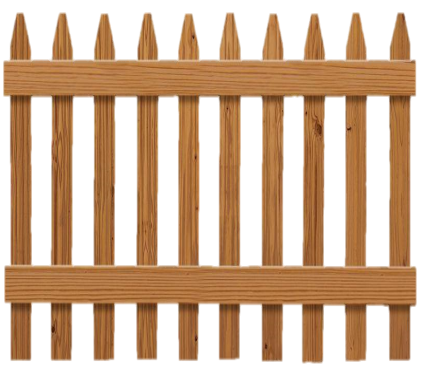 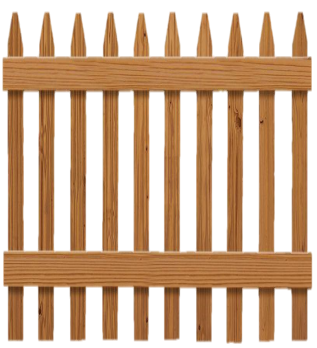 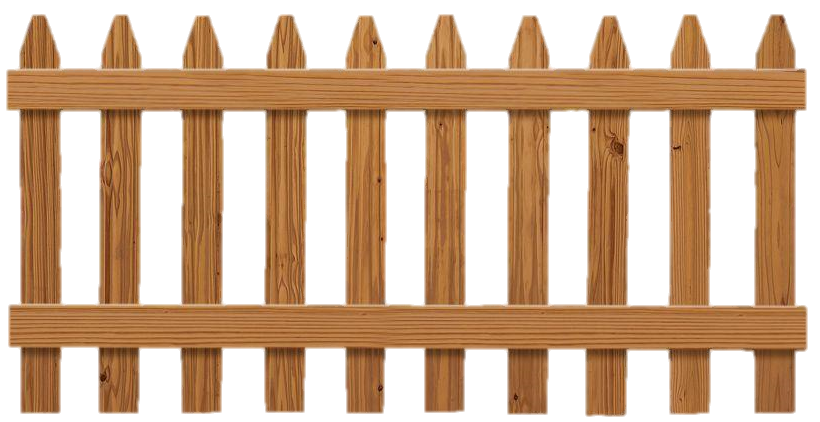 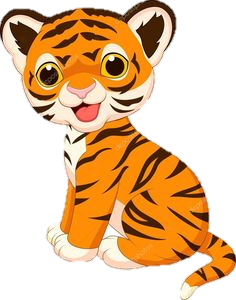 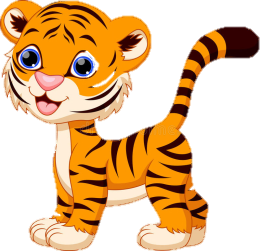 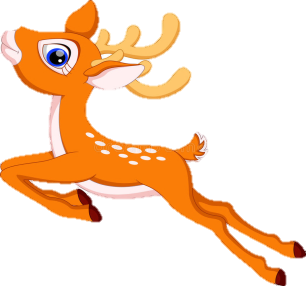 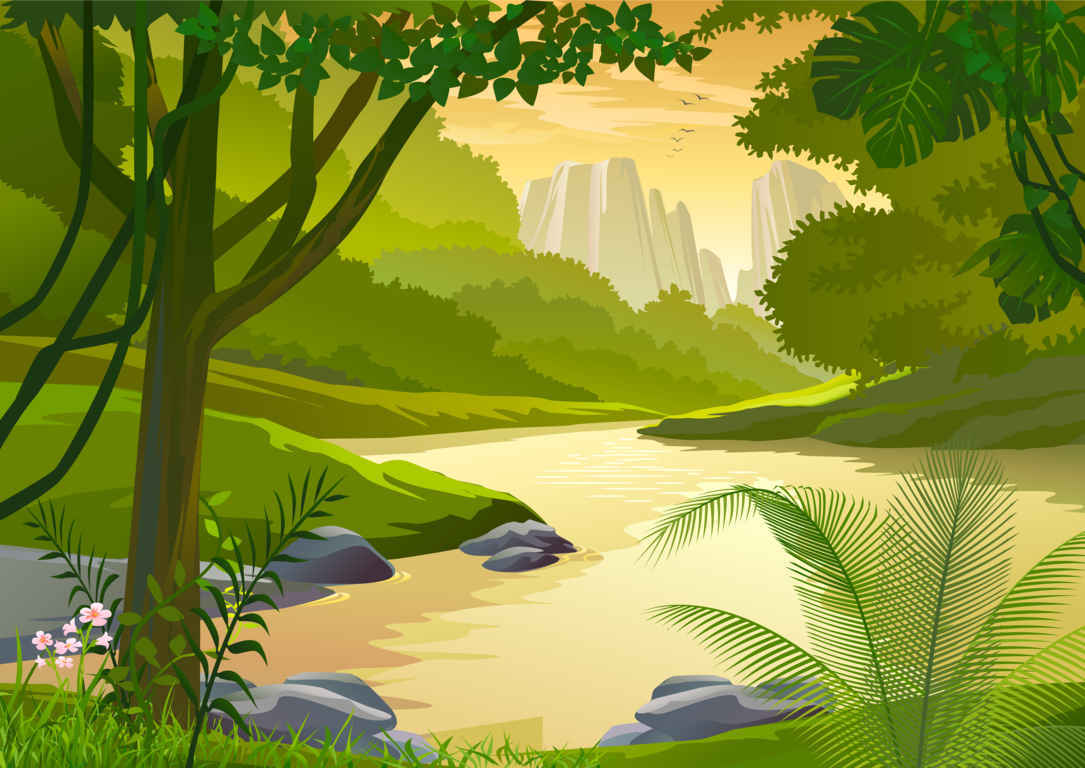 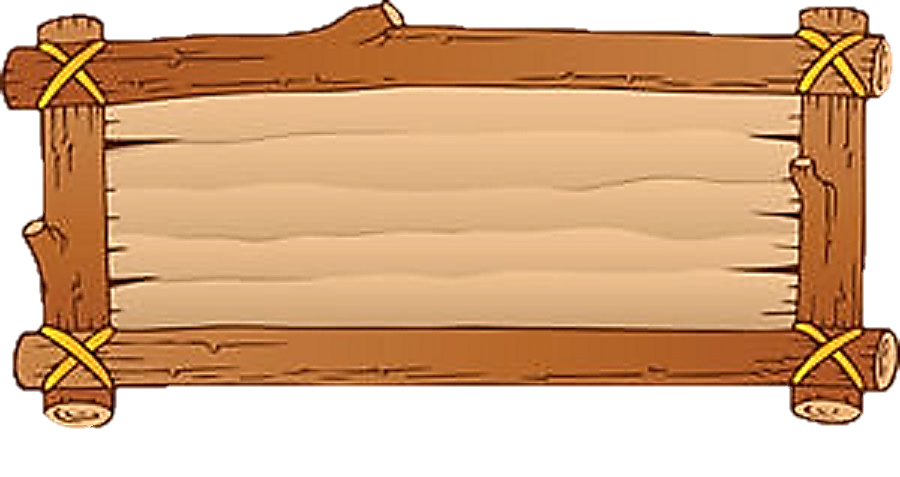 Buổi trước các con học bài gì?
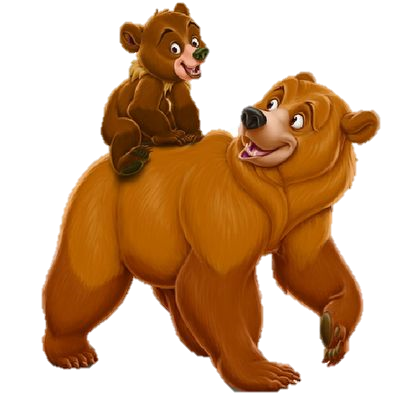 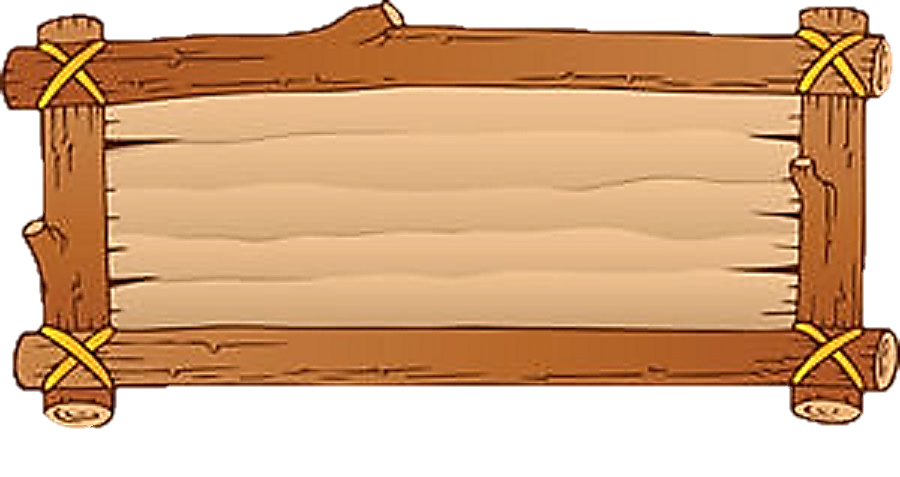 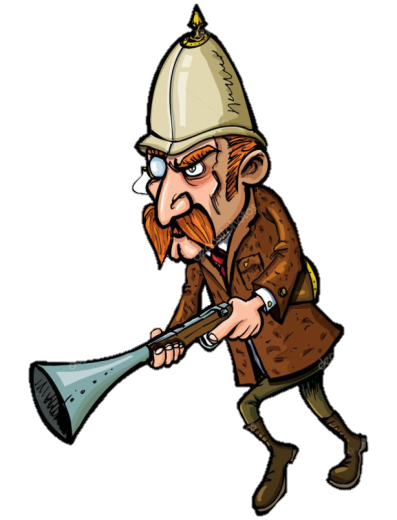 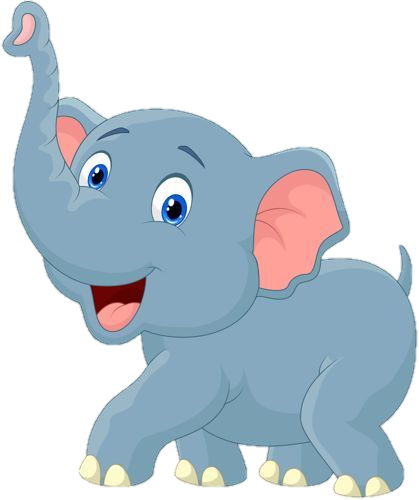 Lời chào
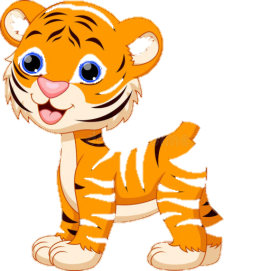 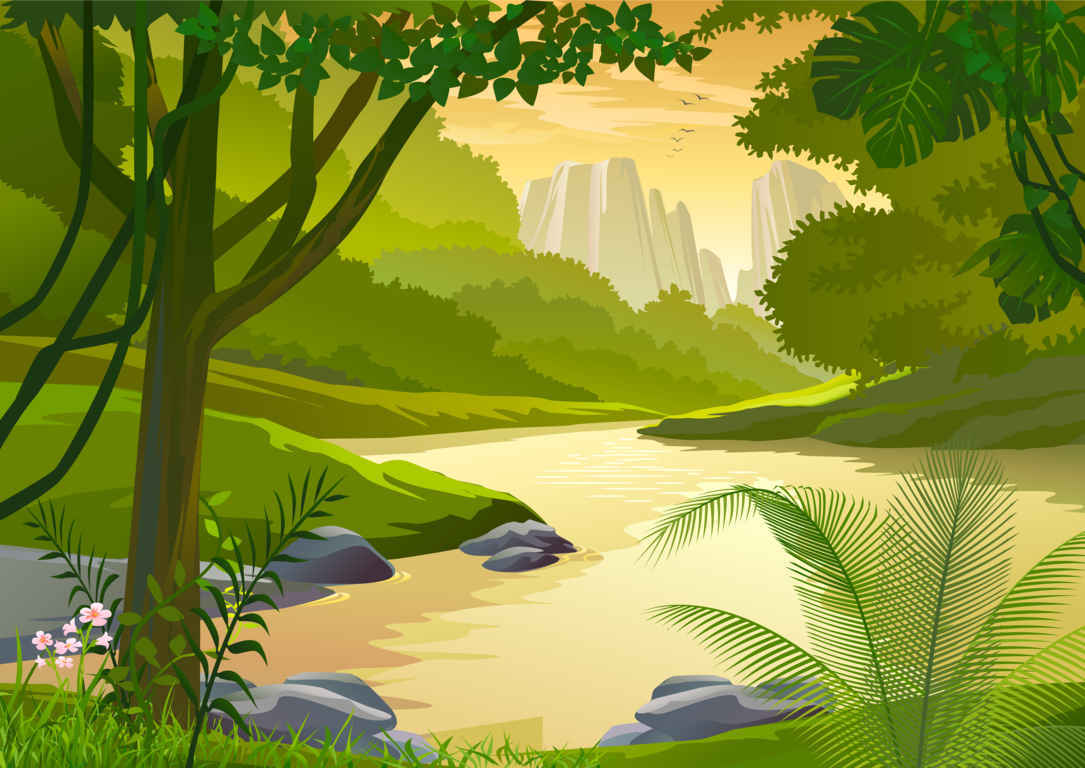 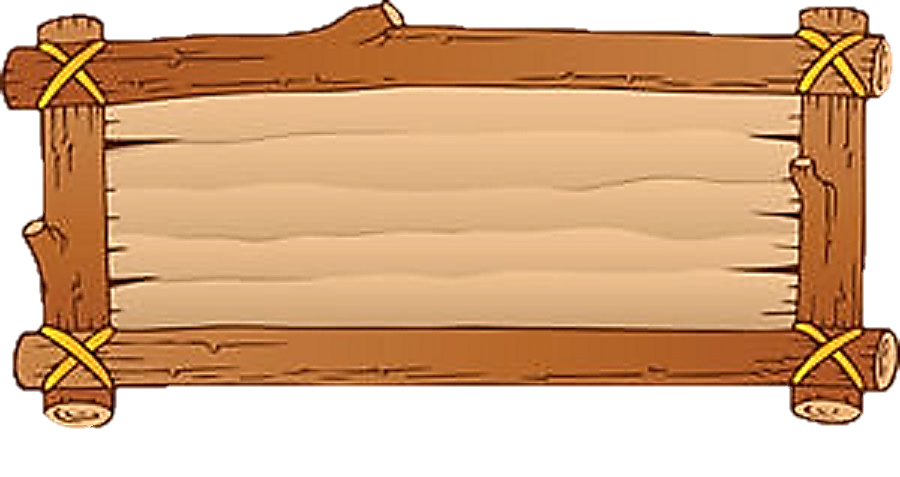 Lời chào được so sánh với những gì?
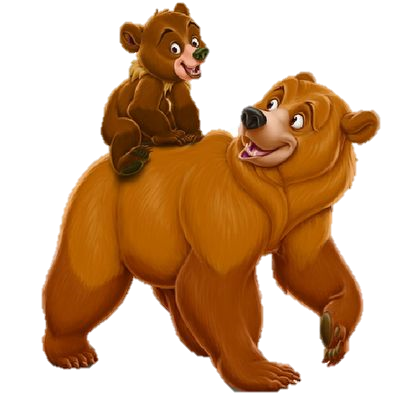 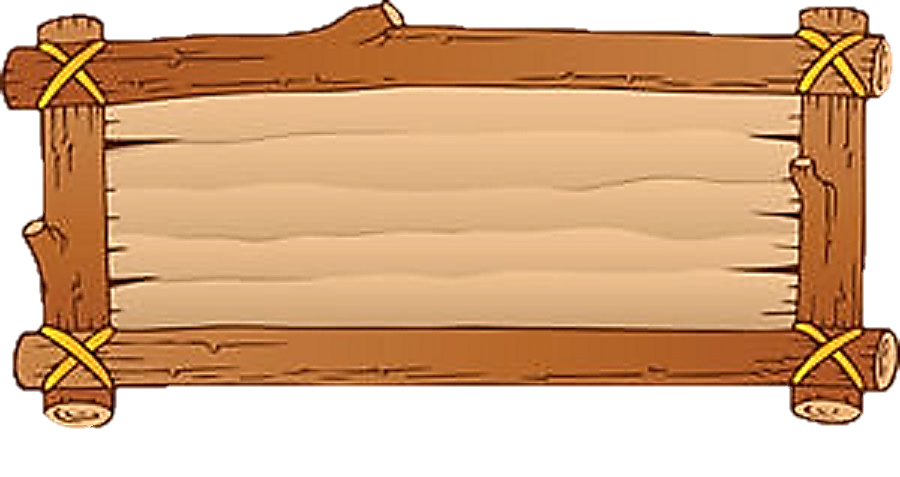 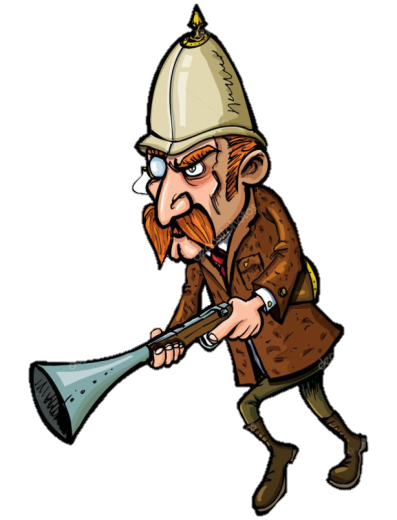 Lời chào được so sánh với bông hoa, cơn gió, bàn tay.
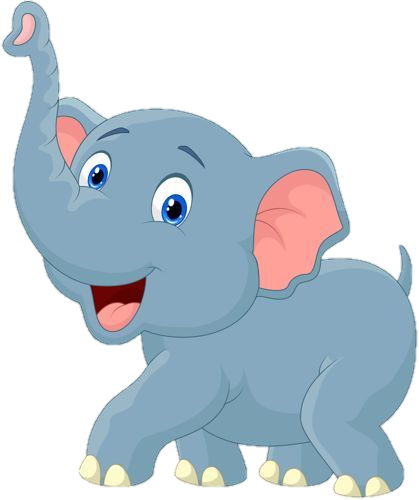 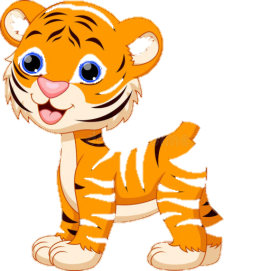 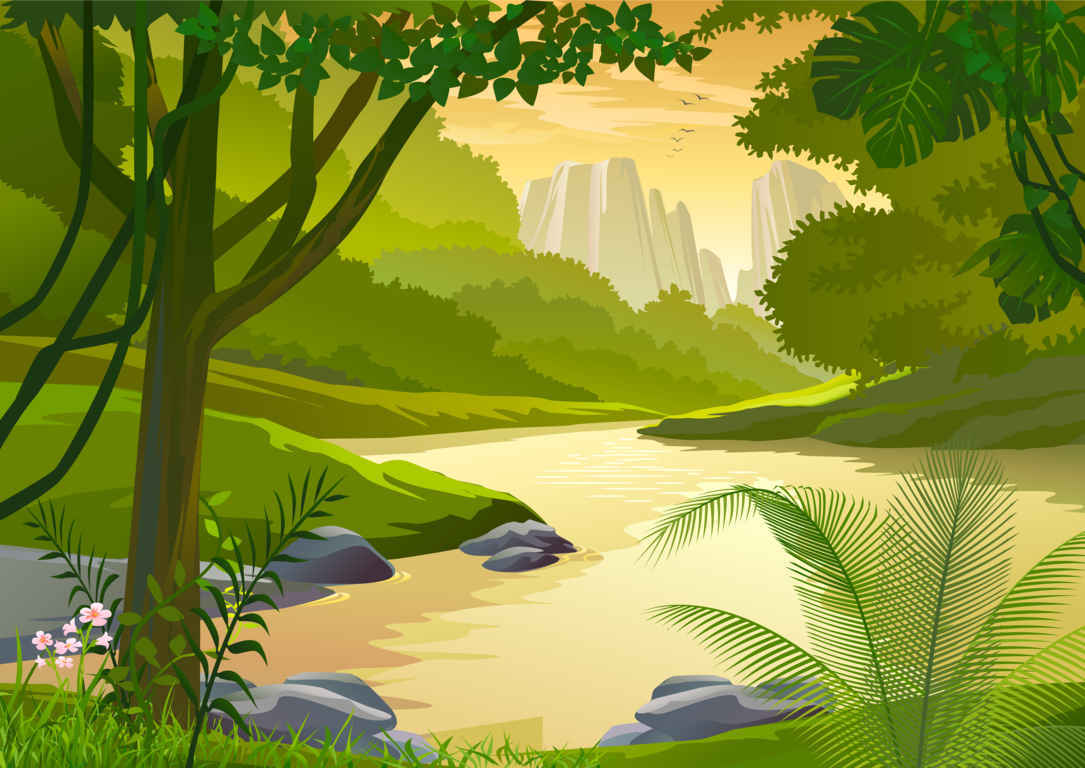 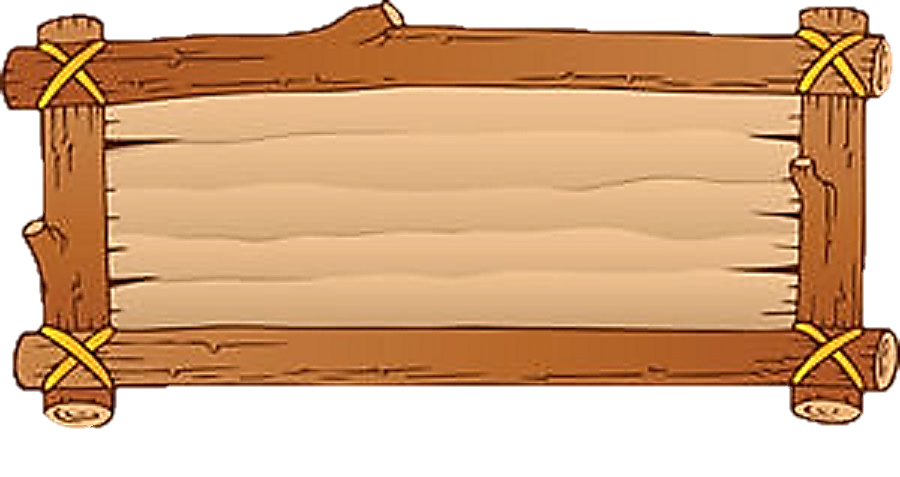 Em học được điều gì từ bài thơ này?
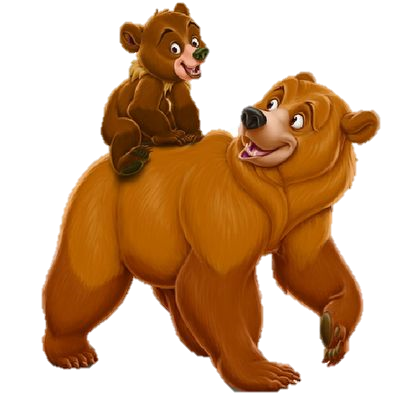 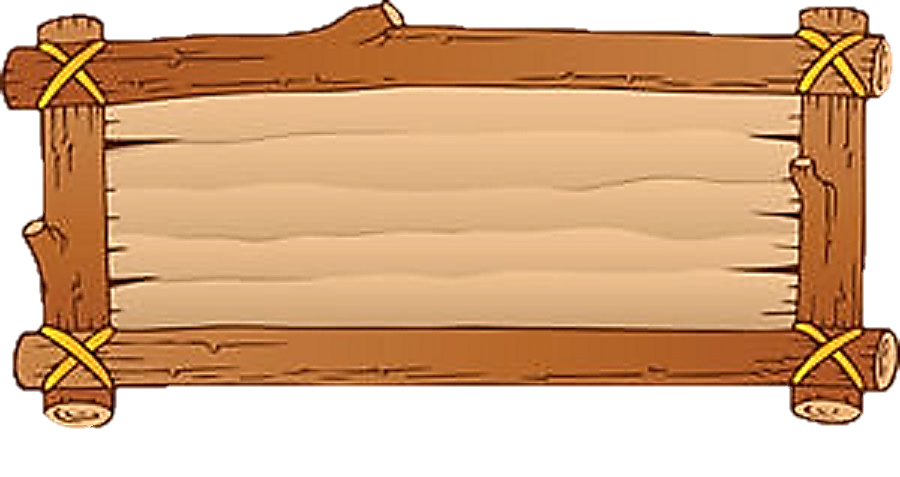 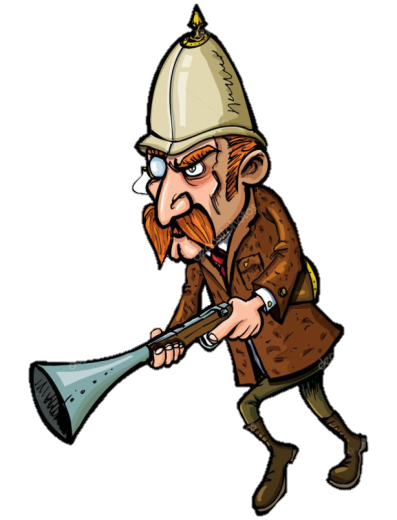 Đi đâu cũng cần nhớ chào hỏi.
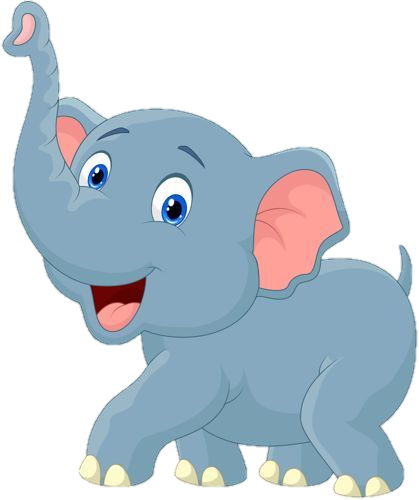 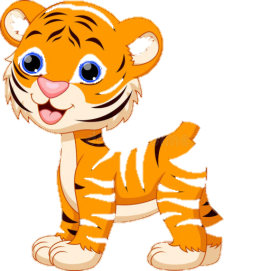 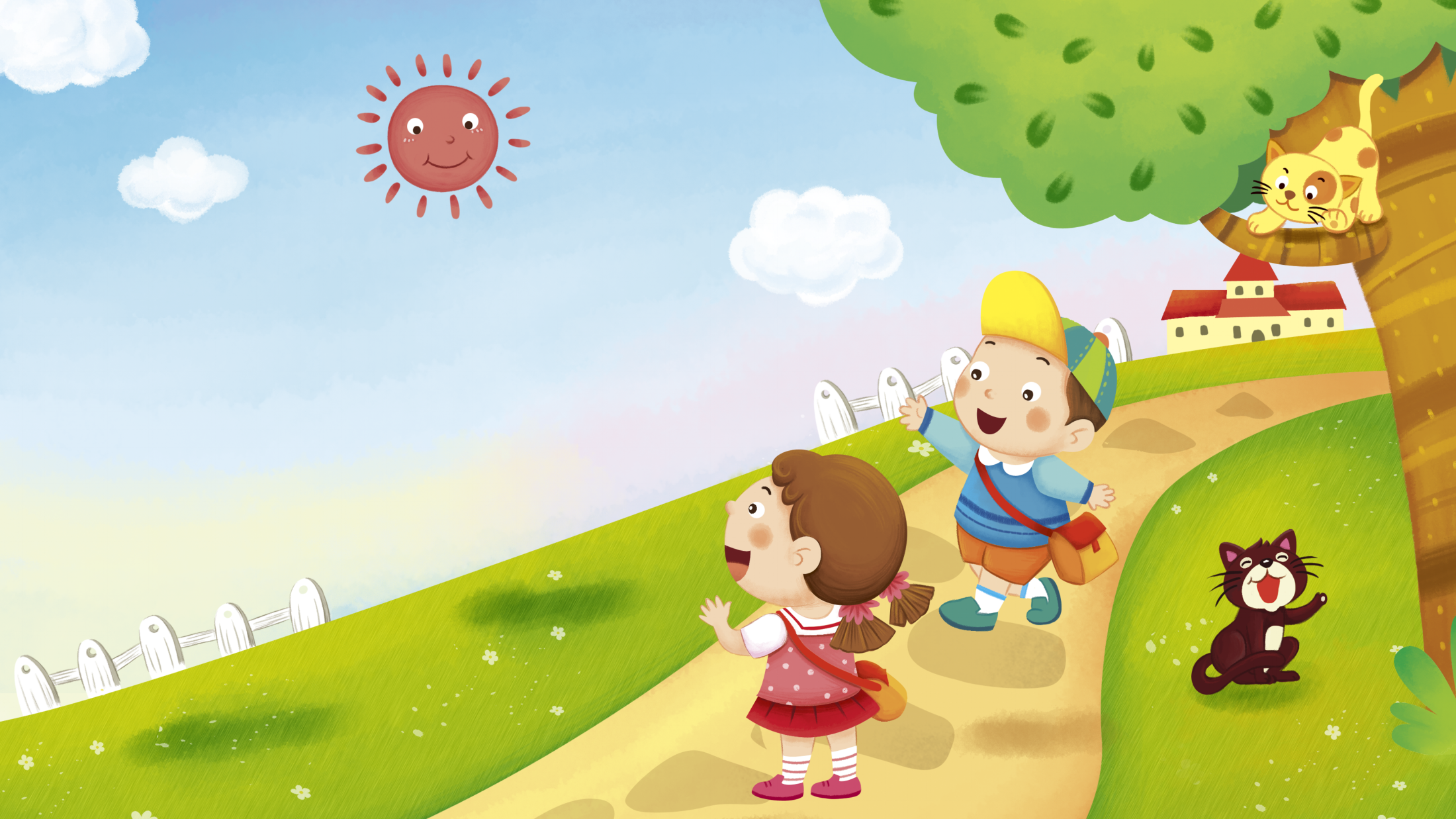 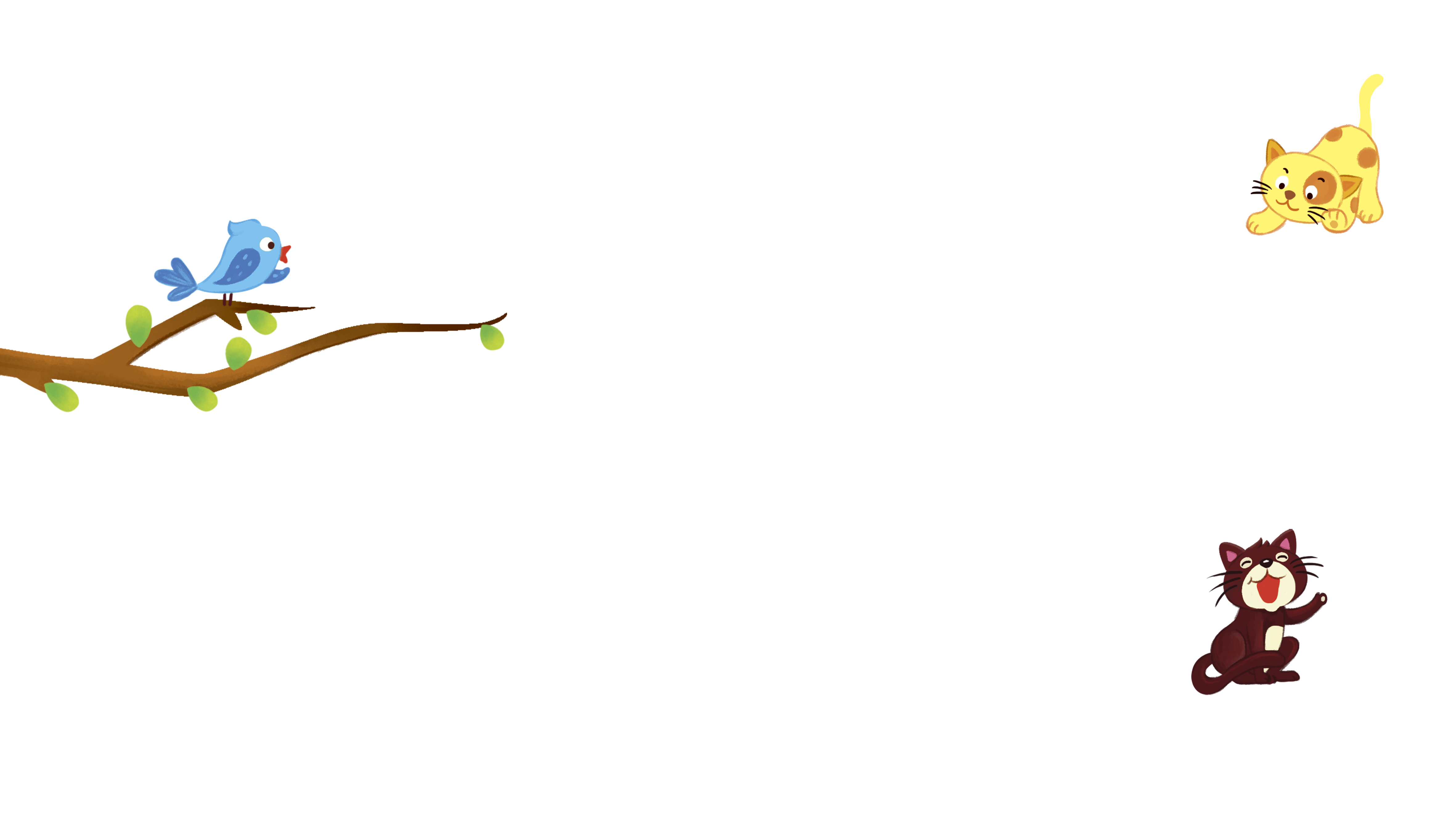 Bài 3: 
Khi mẹ vắng nhà
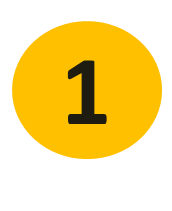 Quan sát bức tranh
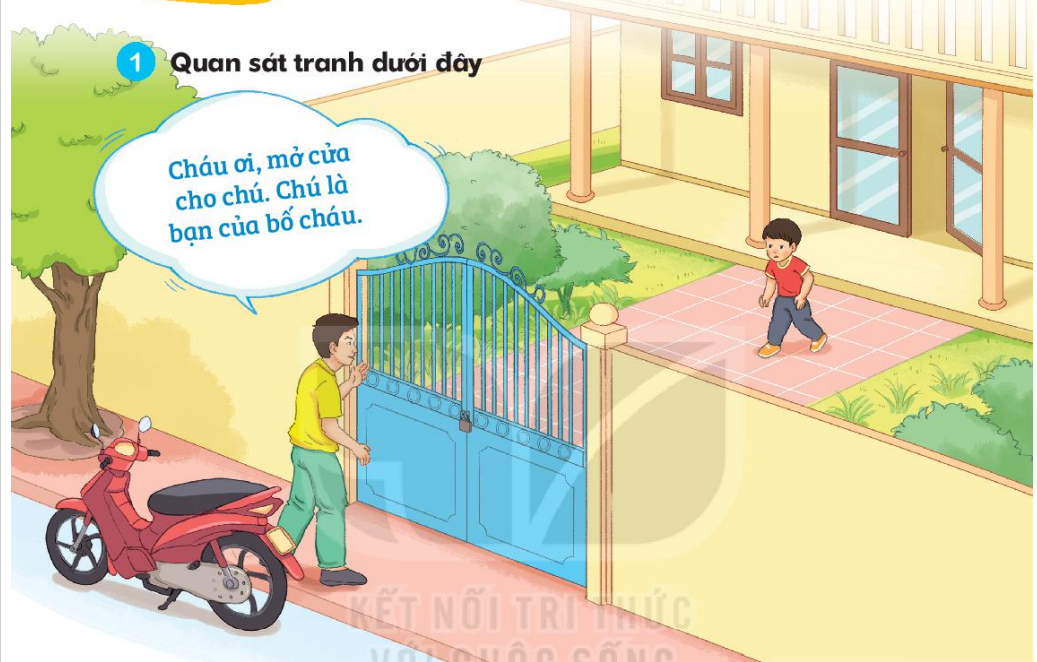 Em thấy gì trong bức tranh?
Luyện đọc thành tiếng
Đọc mẫu
Khi mẹ vắng nhà
       Trong khu rừng nọ có một đàn dê con sống cùng mẹ. Một hôm, trước khi đi kiếm cỏ, dê mẹ dặn con:
       - Ai đến gọi cửa, các con đừng mở nhé! Chỉ mở cửa khi nghe tiếng mẹ.
       Một con sói nấp gần đó. Đợi dê mẹ đi xa, nó gõ cửa và giả giọng dê mẹ. 
       Nhớ lời mẹ, đàn dê con nói:
       - Không phải giọng mẹ. Không mở.
       Sói đành bỏ đi. Một lúc sau, dê mẹ về. Nghe đúng tiếng mẹ, đàn dê con ra mở cửa và tíu tít khoe:
       - Lúc mẹ đi vắng, có tiếng gọi cửa, nhưng không phải giọng của mẹ nên chúng con không mở.
       Dê mẹ xoa đầu đàn con: 
       - Các con ngoan lắm!
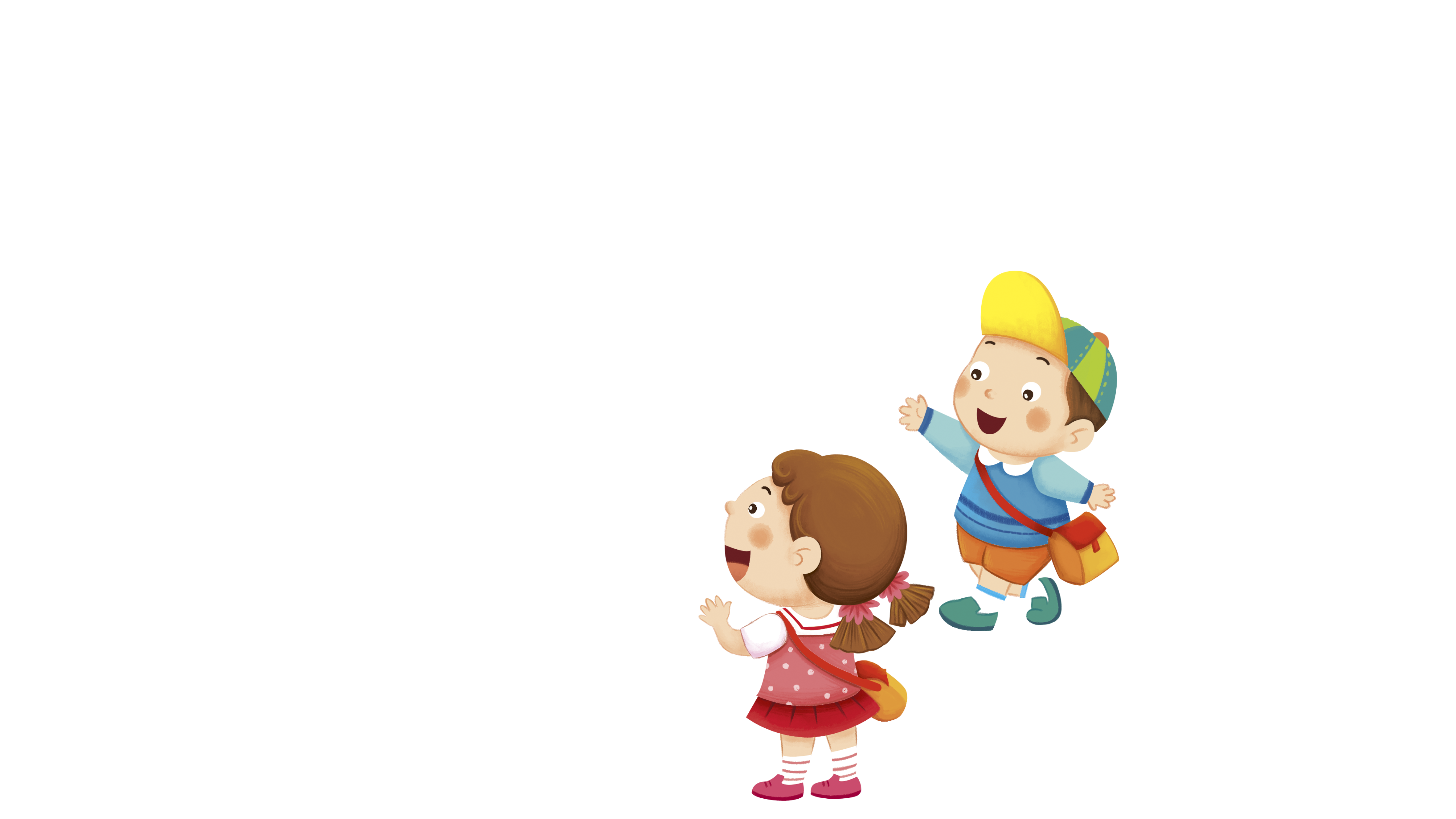 Khi mẹ vắng nhà
       Trong khu rừng nọ có một đàn dê con sống cùng mẹ. Một hôm, trước khi đi kiếm cỏ, dê mẹ dặn con:
       - Ai đến gọi cửa, các con đừng mở nhé! Chỉ mở cửa khi nghe tiếng mẹ.
       Một con sói nấp gần đó. Đợi dê mẹ đi xa, nó gõ cửa và giả giọng dê mẹ. 
       Nhớ lời mẹ, đàn dê con nói:
       - Không phải giọng mẹ. Không mở.
       Sói đành bỏ đi. Một lúc sau, dê mẹ về. Nghe đúng tiếng mẹ, đàn dê con ra mở cửa và tíu tít khoe:
       - Lúc mẹ đi vắng, có tiếng gọi cửa, nhưng không phải giọng của mẹ nên chúng con không mở.
       Dê mẹ xoa đầu đàn con: 
       - Các con ngoan lắm!
Từ ngữ
tíu tít
giả giọng
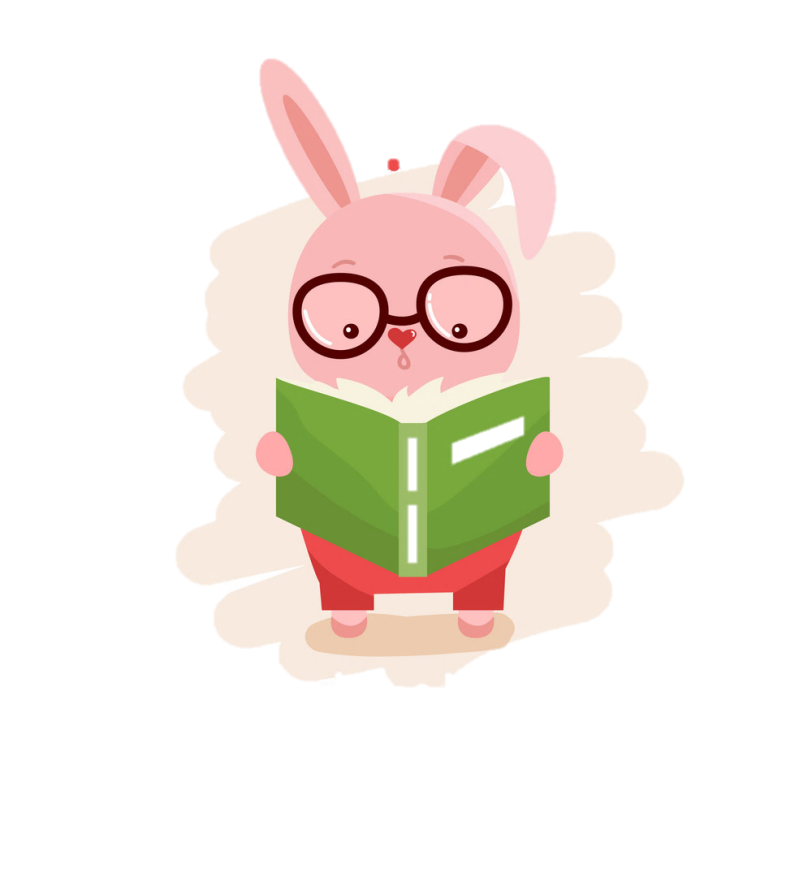 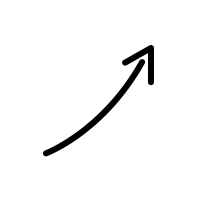 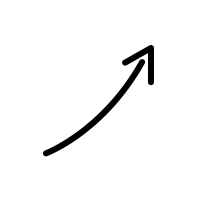 Khi mẹ vắng nhà
       Trong khu rừng nọ có một đàn dê con sống cùng mẹ. Một hôm, trước khi đi kiếm cỏ, dê mẹ dặn con:
       - Ai đến gọi cửa, các con đừng mở nhé! Chỉ mở cửa khi nghe tiếng mẹ.
       Một con sói nấp gần đó. Đợi dê mẹ đi xa, nó gõ cửa và giả giọng dê mẹ. 
       Nhớ lời mẹ, đàn dê con nói:
       - Không phải giọng mẹ. Không mở.
       Sói đành bỏ đi. Một lúc sau, dê mẹ về. Nghe đúng tiếng mẹ, đàn dê con ra mở cửa và tíu tít khoe:
       - Lúc mẹ đi vắng, có tiếng gọi cửa, nhưng không phải giọng của mẹ nên chúng con không mở.
       Dê mẹ xoa đầu đàn con: 
       - Các con ngoan lắm!
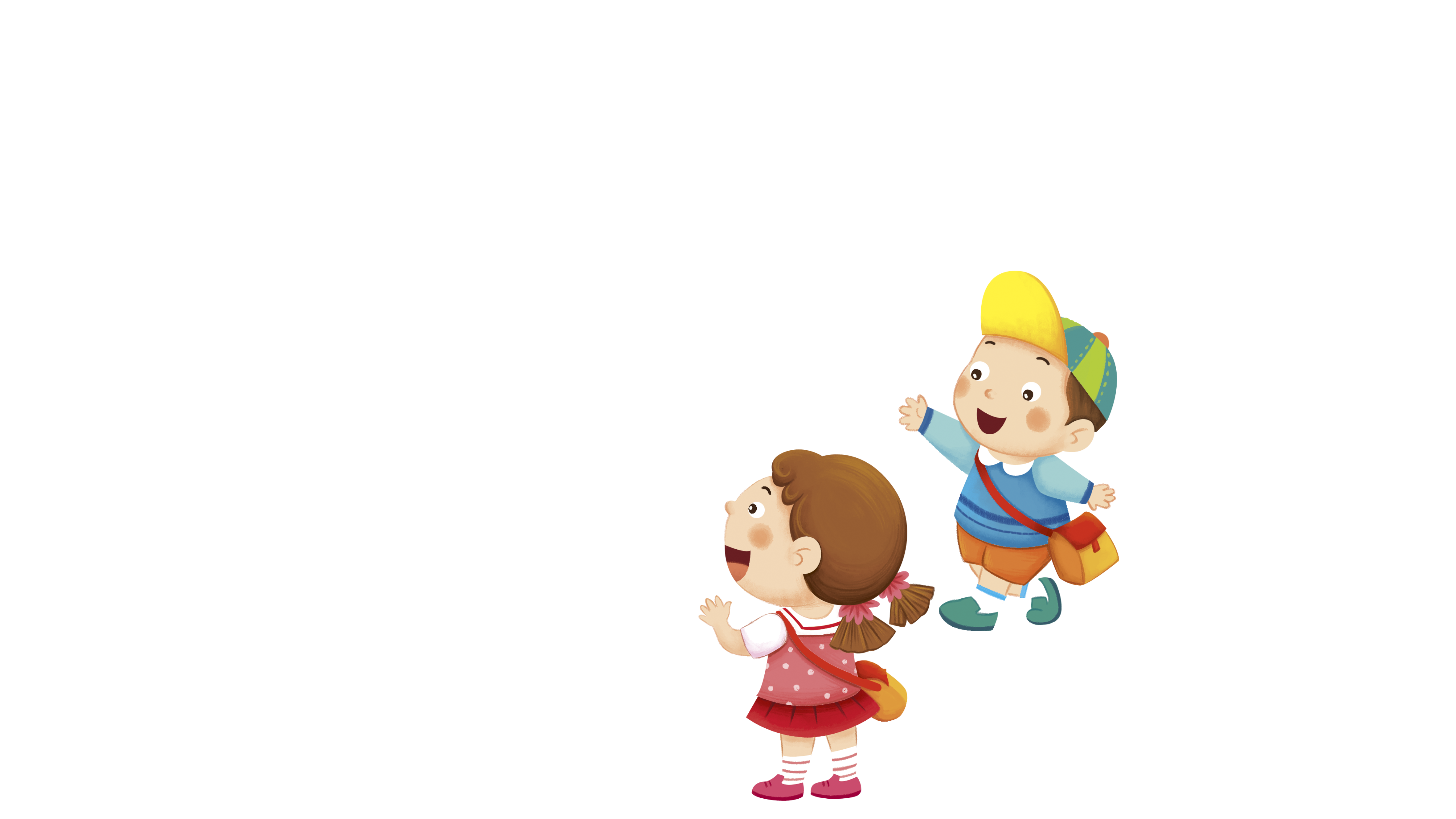 Khi mẹ vắng nhà
       Trong khu rừng nọ có một đàn dê con sống cùng mẹ. Một hôm, trước khi đi kiếm cỏ, dê mẹ dặn con:
       - Ai đến gọi cửa, các con đừng mở nhé! Chỉ mở cửa khi nghe tiếng mẹ.
       Một con sói nấp gần đó. Đợi dê mẹ đi xa, nó gõ cửa và giả giọng dê mẹ. 
       Nhớ lời mẹ, đàn dê con nói:
       - Không phải giọng mẹ. Không mở.
       Sói đành bỏ đi. Một lúc sau, dê mẹ về. Nghe đúng tiếng mẹ, đàn dê con ra mở cửa và tíu tít khoe:
       - Lúc mẹ đi vắng, có tiếng gọi cửa, nhưng không phải giọng của mẹ nên chúng con không mở.
       Dê mẹ xoa đầu đàn con: 
       - Các con ngoan lắm!
1
2
4
3
5
8
7
6
9
Khi mẹ vắng nhà
       Trong khu rừng nọ có một đàn dê con sống cùng mẹ.
Khi mẹ vắng nhà
       Trong khu rừng nọ có một đàn dê con sống cùng mẹ. Một hôm, trước khi đi kiếm cỏ, dê mẹ dặn con:
       - Ai đến gọi cửa, các con đừng mở nhé! Chỉ mở cửa khi nghe tiếng mẹ.
Khi mẹ vắng nhà
       Trong khu rừng nọ có một đàn dê con sống cùng mẹ. Một hôm, trước khi đi kiếm cỏ, dê mẹ dặn con:
       - Ai đến gọi cửa, các con đừng mở nhé! Chỉ mở cửa khi nghe tiếng mẹ.
       Một con sói nấp gần đó.
Khi mẹ vắng nhà
       Trong khu rừng nọ có một đàn dê con sống cùng mẹ. Một hôm, trước khi đi kiếm cỏ, dê mẹ dặn con:
       - Ai đến gọi cửa, các con đừng mở nhé! Chỉ mở cửa khi nghe tiếng mẹ.
       Một con sói nấp gần đó. Đợi dê mẹ đi xa, nó gõ cửa và giả giọng dê mẹ.
Khi mẹ vắng nhà
       Trong khu rừng nọ có một đàn dê con sống cùng mẹ. Một hôm, trước khi đi kiếm cỏ, dê mẹ dặn con:
       - Ai đến gọi cửa, các con đừng mở nhé! Chỉ mở cửa khi nghe tiếng mẹ.
       Một con sói nấp gần đó. Đợi dê mẹ đi xa, nó gõ cửa và giả giọng dê mẹ. 
       Nhớ lời mẹ, đàn dê con nói:
       - Không phải giọng mẹ. Không mở.
Khi mẹ vắng nhà
       Trong khu rừng nọ có một đàn dê con sống cùng mẹ. Một hôm, trước khi đi kiếm cỏ, dê mẹ dặn con:
       - Ai đến gọi cửa, các con đừng mở nhé! Chỉ mở cửa khi nghe tiếng mẹ.
       Một con sói nấp gần đó. Đợi dê mẹ đi xa, nó gõ cửa và giả giọng dê mẹ. 
       Nhớ lời mẹ, đàn dê con nói:
       - Không phải giọng mẹ. Không mở.
       Sói đành bỏ đi.
Khi mẹ vắng nhà
       Trong khu rừng nọ có một đàn dê con sống cùng mẹ. Một hôm, trước khi đi kiếm cỏ, dê mẹ dặn con:
       - Ai đến gọi cửa, các con đừng mở nhé! Chỉ mở cửa khi nghe tiếng mẹ.
       Một con sói nấp gần đó. Đợi dê mẹ đi xa, nó gõ cửa và giả giọng dê mẹ. 
       Nhớ lời mẹ, đàn dê con nói:
       - Không phải giọng mẹ. Không mở.
       Sói đành bỏ đi. Một lúc sau, dê mẹ về.
Khi mẹ vắng nhà
       Trong khu rừng nọ có một đàn dê con sống cùng mẹ. Một hôm, trước khi đi kiếm cỏ, dê mẹ dặn con:
       - Ai đến gọi cửa, các con đừng mở nhé! Chỉ mở cửa khi nghe tiếng mẹ.
       Một con sói nấp gần đó. Đợi dê mẹ đi xa, nó gõ cửa và giả giọng dê mẹ. 
       Nhớ lời mẹ, đàn dê con nói:
       - Không phải giọng mẹ. Không mở.
       Sói đành bỏ đi. Một lúc sau, dê mẹ về. Nghe đúng tiếng mẹ, đàn dê con ra mở cửa và tíu tít khoe:
       - Lúc mẹ đi vắng, có tiếng gọi cửa, nhưng không phải giọng của mẹ nên chúng con không mở.
Khi mẹ vắng nhà
       Trong khu rừng nọ có một đàn dê con sống cùng mẹ. Một hôm, trước khi đi kiếm cỏ, dê mẹ dặn con:
       - Ai đến gọi cửa, các con đừng mở nhé! Chỉ mở cửa khi nghe tiếng mẹ.
       Một con sói nấp gần đó. Đợi dê mẹ đi xa, nó gõ cửa và giả giọng dê mẹ. 
       Nhớ lời mẹ, đàn dê con nói:
       - Không phải giọng mẹ. Không mở.
       Sói đành bỏ đi. Một lúc sau, dê mẹ về. Nghe đúng tiếng mẹ, đàn dê con ra mở cửa và tíu tít khoe:
       - Lúc mẹ đi vắng, có tiếng gọi cửa, nhưng không phải giọng của mẹ nên chúng con không mở.
       Dê mẹ xoa đầu đàn con: 
       - Các con ngoan lắm!
Khi mẹ vắng nhà
       Trong khu rừng nọ có một đàn dê con sống cùng mẹ. Một hôm, trước khi đi kiếm cỏ, dê mẹ dặn con:
       - Ai đến gọi cửa, các con đừng mở nhé! Chỉ mở cửa khi nghe tiếng mẹ.
       Một con sói nấp gần đó. Đợi dê mẹ đi xa, nó gõ cửa và giả giọng dê mẹ. 
       Nhớ lời mẹ, đàn dê con nói:
       - Không phải giọng mẹ. Không mở.
       Sói đành bỏ đi. Một lúc sau, dê mẹ về. Nghe đúng tiếng mẹ, đàn dê con ra mở cửa và tíu tít khoe:
       - Lúc mẹ đi vắng, có tiếng gọi cửa, nhưng không phải giọng của mẹ nên chúng con không mở.
       Dê mẹ xoa đầu đàn con: 
       - Các con ngoan lắm!
Luyện đọc đoạn
Khi mẹ vắng nhà
       Trong khu rừng nọ có một đàn dê con sống cùng mẹ. Một hôm, trước khi đi kiếm cỏ, dê mẹ dặn con:
       - Ai đến gọi cửa, các con đừng mở nhé! Chỉ mở cửa khi nghe tiếng mẹ.
       Một con sói nấp gần đó. Đợi dê mẹ đi xa, nó gõ cửa và giả giọng dê mẹ. 
       Nhớ lời mẹ, đàn dê con nói:
       - Không phải giọng mẹ. Không mở. Sói đành bỏ đi. 
Một lúc sau, dê mẹ về. Nghe đúng tiếng mẹ, đàn dê con ra mở cửa và tíu tít khoe:
       - Lúc mẹ đi vắng, có tiếng gọi cửa, nhưng không phải giọng của mẹ nên chúng con không mở.
       Dê mẹ xoa đầu đàn con: 
       - Các con ngoan lắm!
1
2
3
Luyện đọc đoạn
Khi mẹ vắng nhà
       Trong khu rừng nọ có một đàn dê con sống cùng mẹ. Một hôm, trước khi đi kiếm cỏ, dê mẹ dặn con:
       - Ai đến gọi cửa, các con đừng mở nhé! Chỉ mở cửa khi nghe tiếng mẹ.
1
Luyện đọc đoạn
Khi mẹ vắng nhà
       Trong khu rừng nọ có một đàn dê con sống cùng mẹ. Một hôm, trước khi đi kiếm cỏ, dê mẹ dặn con:
       - Ai đến gọi cửa, các con đừng mở nhé! Chỉ mở cửa khi nghe tiếng mẹ.
       Một con sói nấp gần đó. Đợi dê mẹ đi xa, nó gõ cửa và giả giọng dê mẹ. 
       Nhớ lời mẹ, đàn dê con nói:
       - Không phải giọng mẹ. Không mở.
       Sói đành bỏ đi.
1
2
Luyện đọc đoạn
Khi mẹ vắng nhà
       Trong khu rừng nọ có một đàn dê con sống cùng mẹ. Một hôm, trước khi đi kiếm cỏ, dê mẹ dặn con:
       - Ai đến gọi cửa, các con đừng mở nhé! Chỉ mở cửa khi nghe tiếng mẹ.
       Một con sói nấp gần đó. Đợi dê mẹ đi xa, nó gõ cửa và giả giọng dê mẹ. 
       Nhớ lời mẹ, đàn dê con nói:
       - Không phải giọng mẹ. Không mở.
       Sói đành bỏ đi. Một lúc sau, dê mẹ về. Nghe đúng tiếng mẹ, đàn dê con ra mở cửa và tíu tít khoe:
       - Lúc mẹ đi vắng, có tiếng gọi cửa, nhưng không phải giọng của mẹ nên chúng con không mở.
       Dê mẹ xoa đầu đàn con: 
       - Các con ngoan lắm!
1
2
3
Khi mẹ vắng nhà
       Trong khu rừng nọ có một đàn dê con sống cùng mẹ. Một hôm, trước khi đi kiếm cỏ, dê mẹ dặn con:
       - Ai đến gọi cửa, các con đừng mở nhé! Chỉ mở cửa khi nghe tiếng mẹ.
       Một con sói nấp gần đó. Đợi dê mẹ đi xa, nó gõ cửa và giả giọng dê mẹ. 
       Nhớ lời mẹ, đàn dê con nói:
       - Không phải giọng mẹ. Không mở.
       Sói đành bỏ đi. Một lúc sau, dê mẹ về. Nghe đúng tiếng mẹ, đàn dê con ra mở cửa và tíu tít khoe:
       - Lúc mẹ đi vắng, có tiếng gọi cửa, nhưng không phải giọng của mẹ nên chúng con không mở.
       Dê mẹ xoa đầu đàn con: 
       - Các con ngoan lắm!
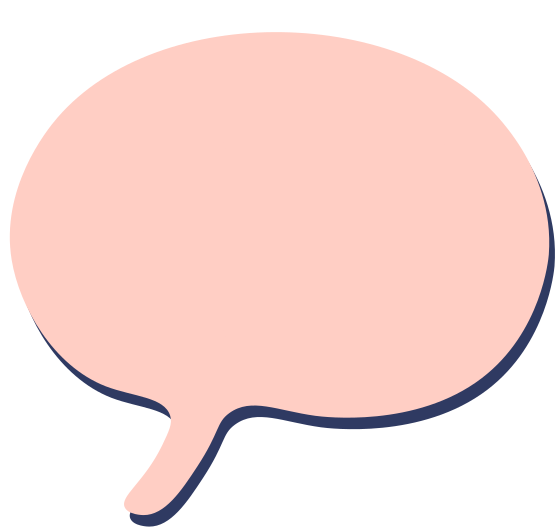 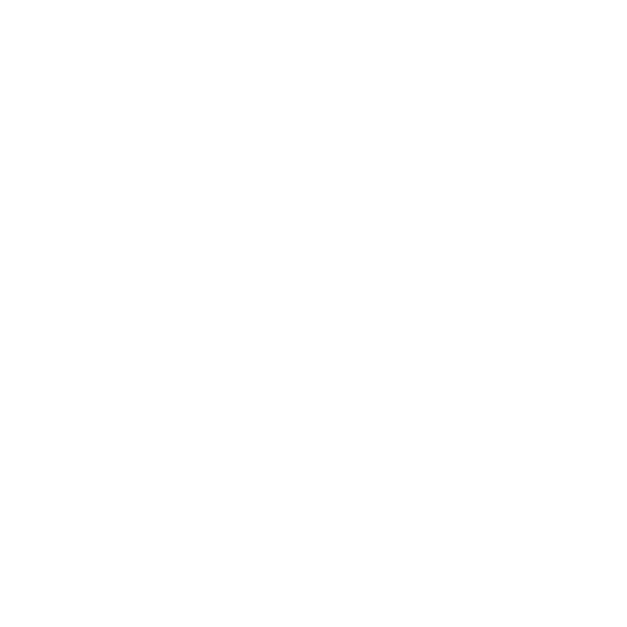 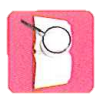 Cùng tìm hiểu
Dê mẹ dặn dê con chỉ được mở cửa khi nào?
a
Dê mẹ dặn đàn con chỉ được mở cửa khi nghe tiếng mẹ.
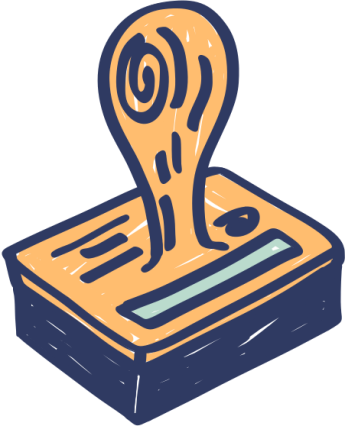 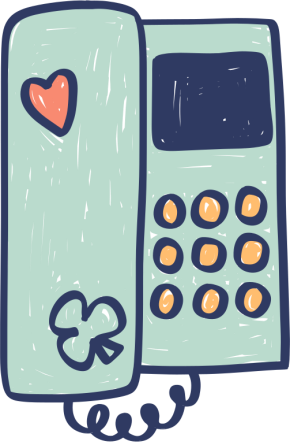 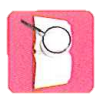 Cùng tìm hiểu
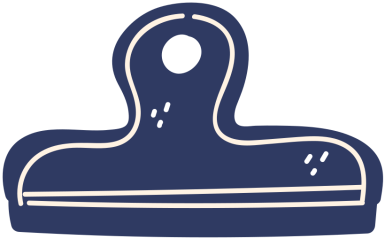 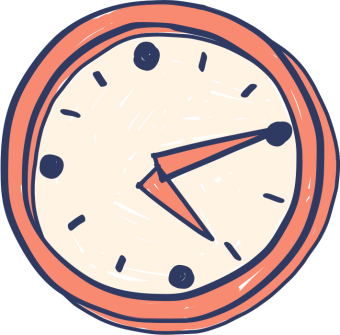 Sói làm gì khi dê mẹ vừa đi xa?
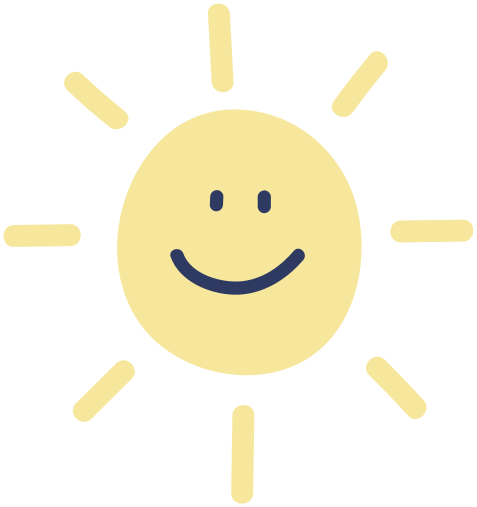 b
Khi dê mẹ vừa đi xa, sói gõ cửa và giả giọng dê mẹ.
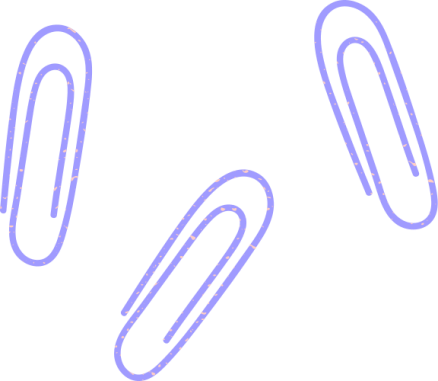 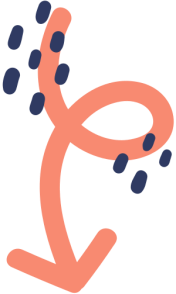 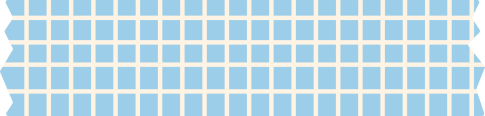 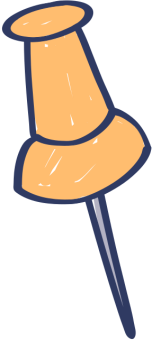 Khi về, dê mẹ đã nói gì với đàn con?
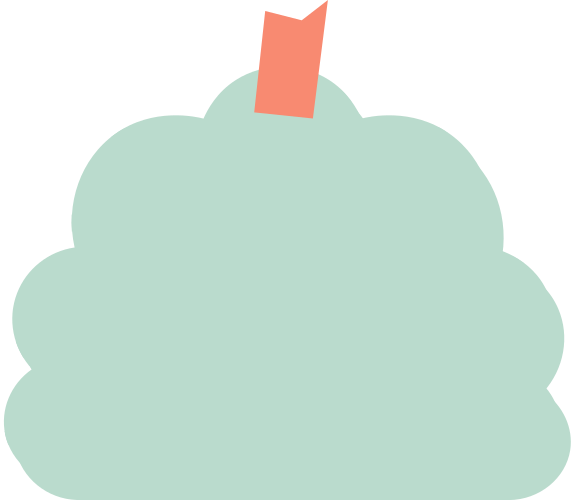 c
Khi về, dê mẹ khen đàn con ngoan.
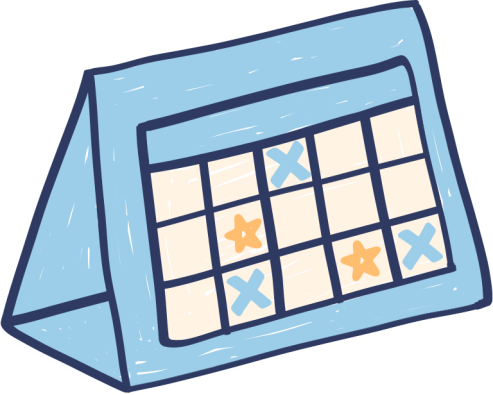 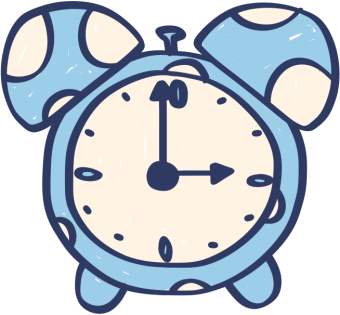 3
LUYỆN VIẾT
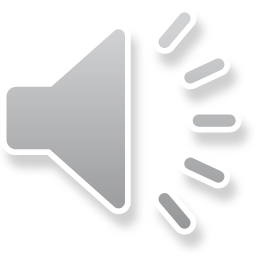 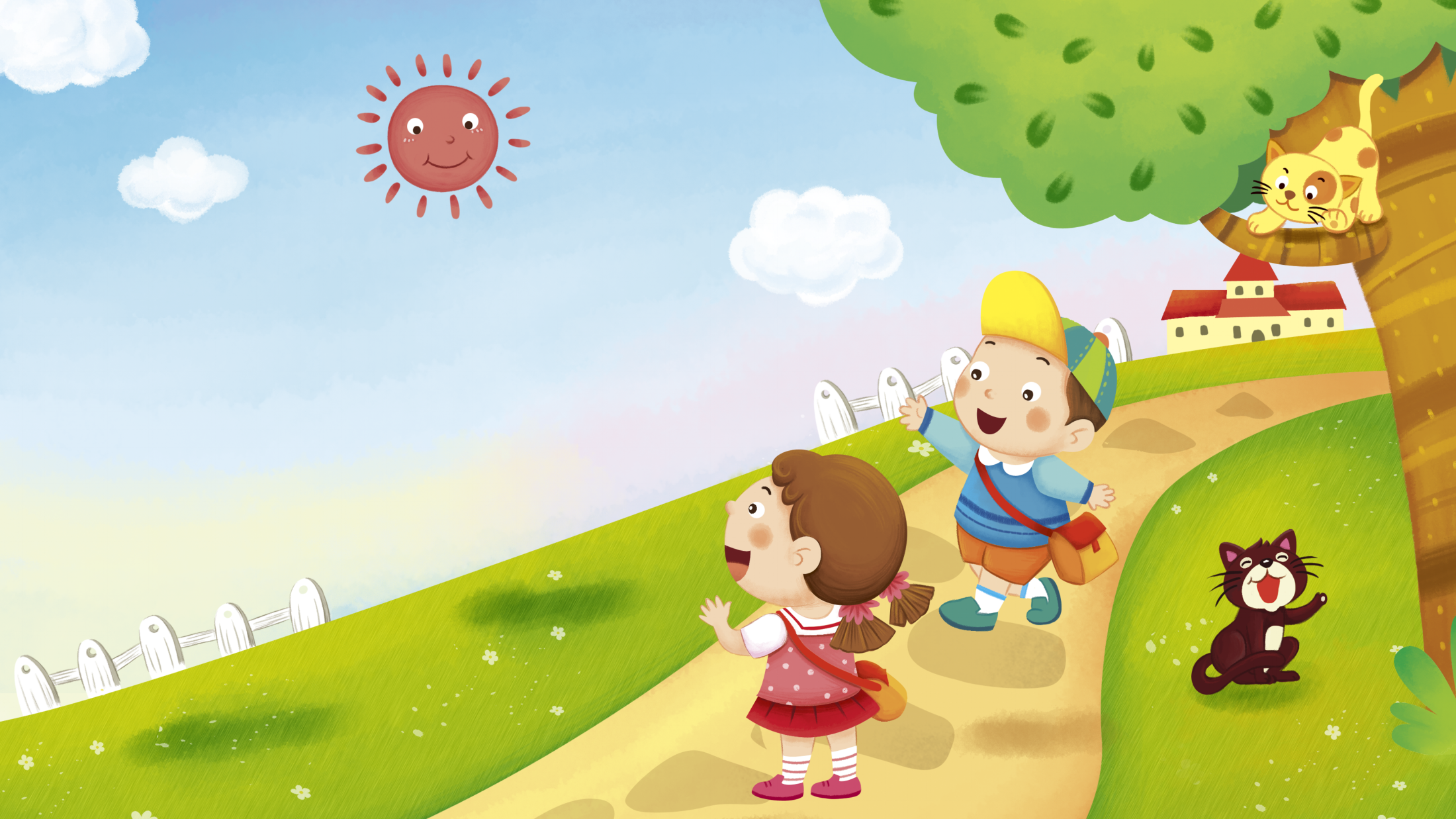 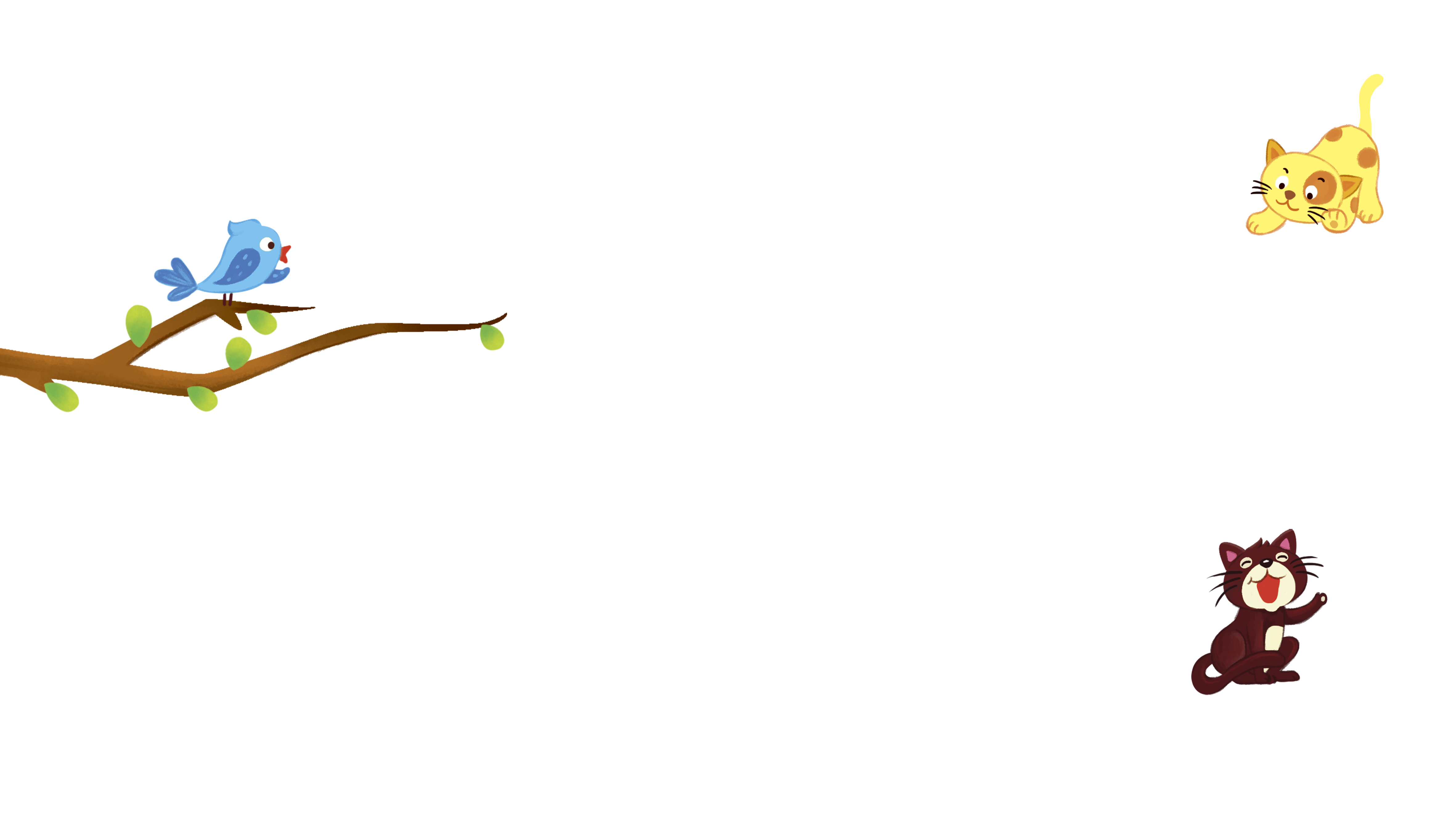 Tạm biệt thầy cô và các em!